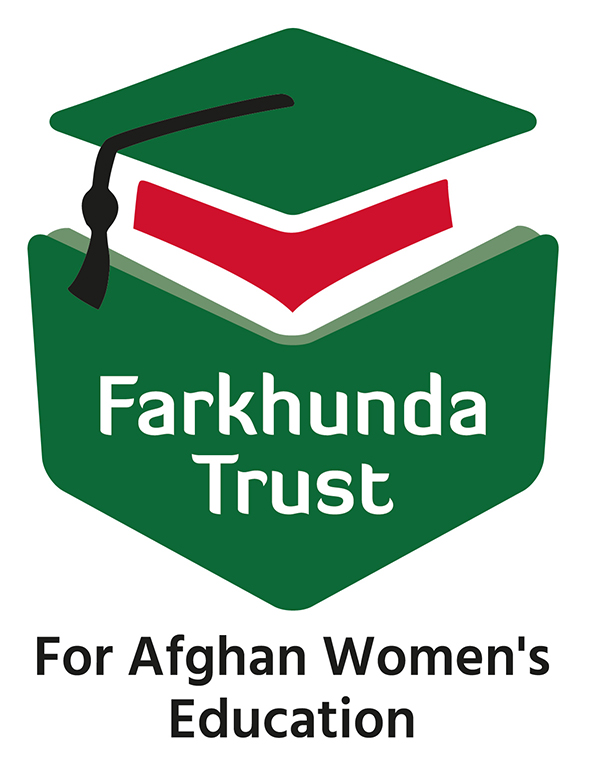 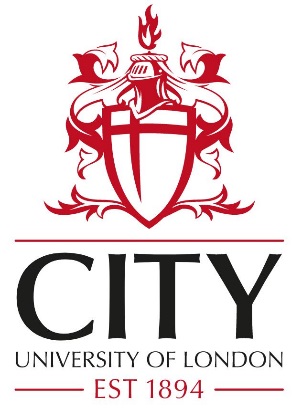 An Assessment of Flywheel Energy Storage in Islanded Operation for Residential Premises in Developing Countries
Academic Diaspora Conference

Mustafa E. Amiryar, PhD, AFHEA
 
1st September, 2019
An Assessment of Flywheel Energy Storage in Islanded Operation for Residential Premises in Developing Countries
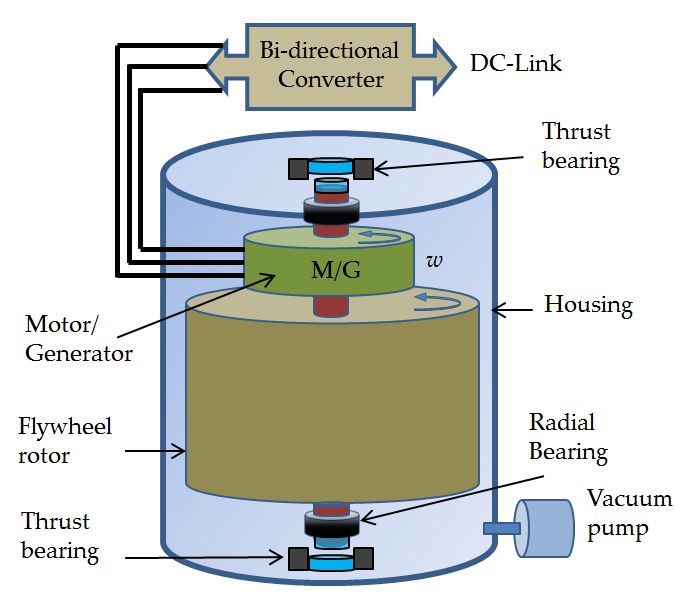 FLYWHEEL Energy Storage
(Electromechanical battery):
Need for Energy Storage - Background
A rotating mass about an axis that stores energy in the form of kinetic energy
An alternative energy storage technology to chemical batteries
Larger scale – Energy supplier level
Smaller scale – Residential level
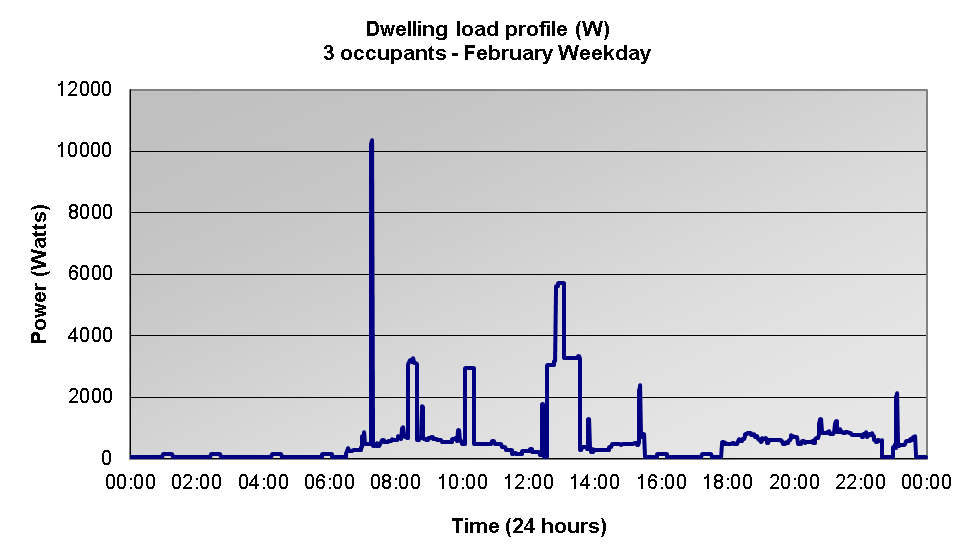 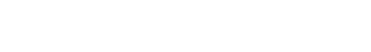 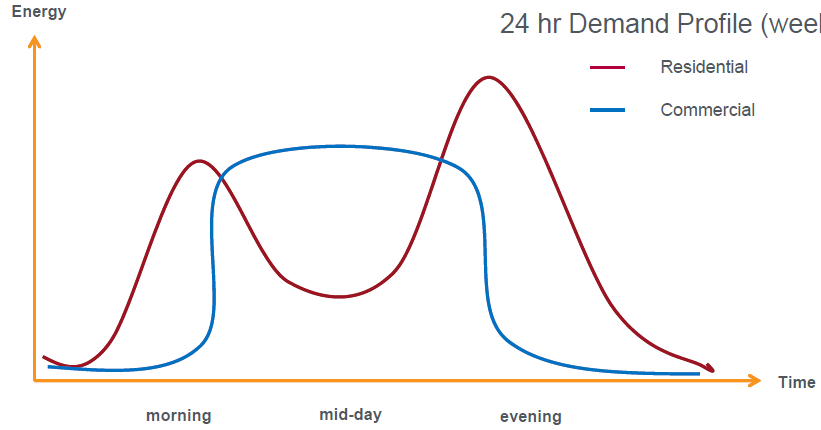 Energy demand - Typical
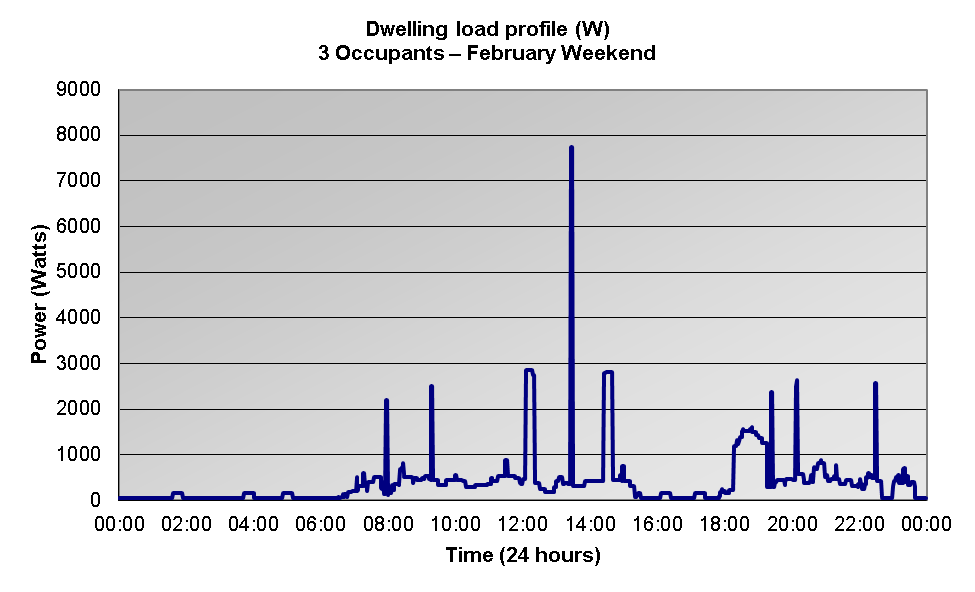 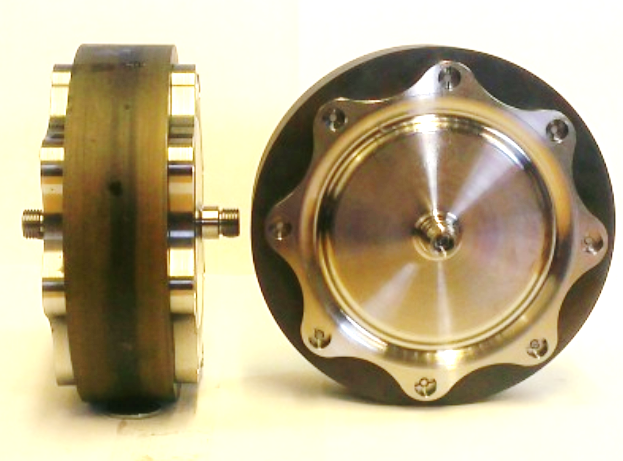 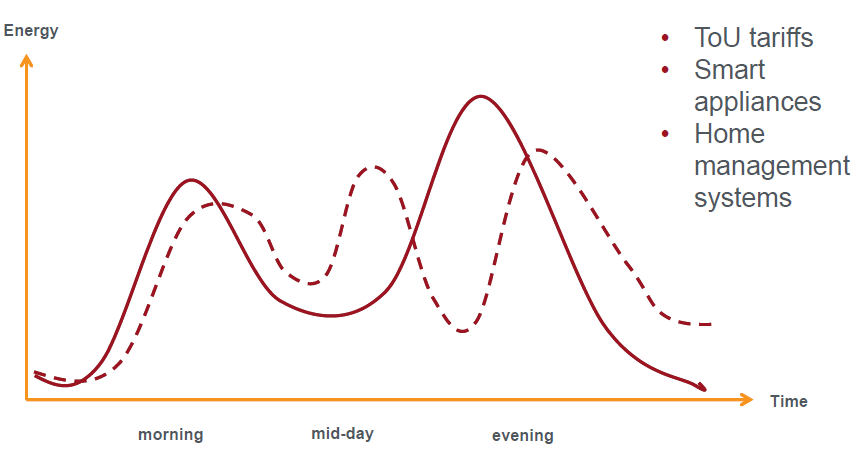 Energy demand – New Paradigm
The Optimal Energy Storage
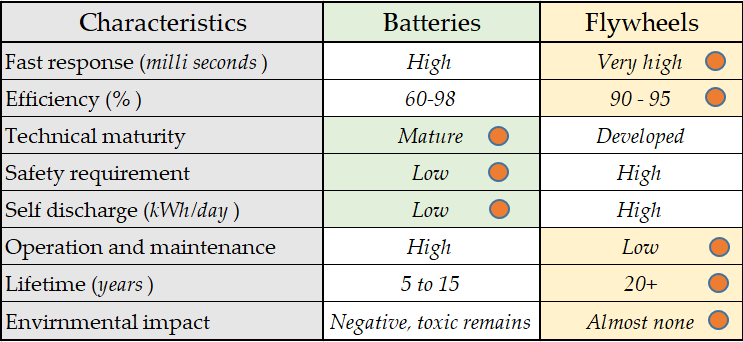 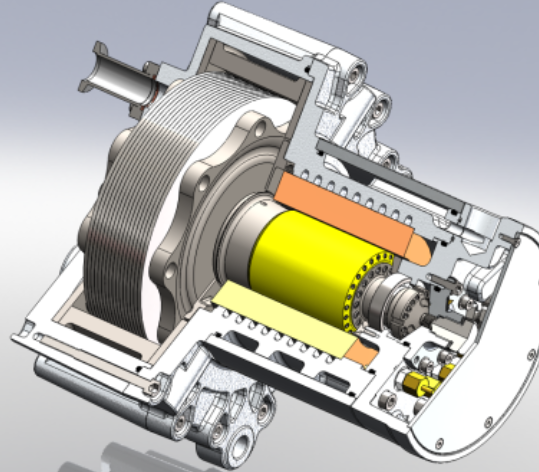 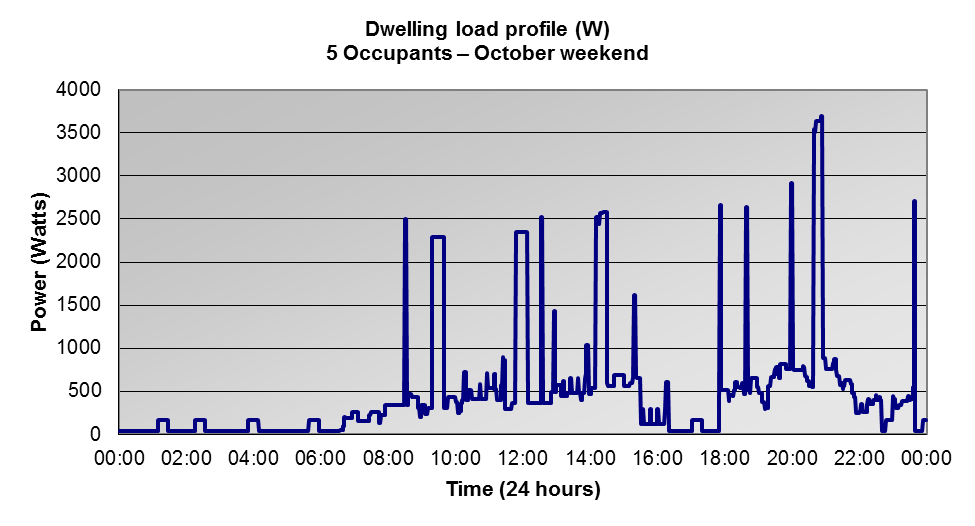 ToU tariffs

Smart appliances

Home management system

Energy education
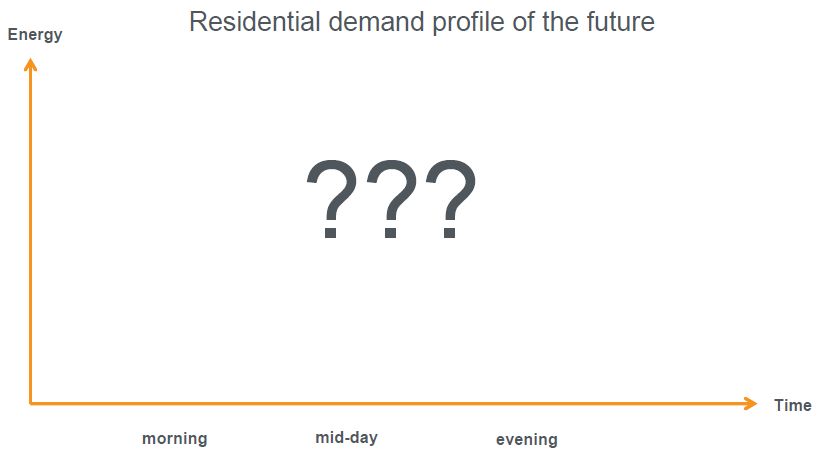 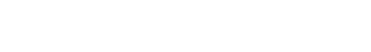 Energy demand – Future
Mustafa Edries Amiryar, PhD
Objective: 
Intermittent/unreliable electrical grid
Intermittent renewable energy sources
Dependency on inefficient diesel generators – sources of CO2 emissions
Chemical batteries – The only established choice of storage in developing countries
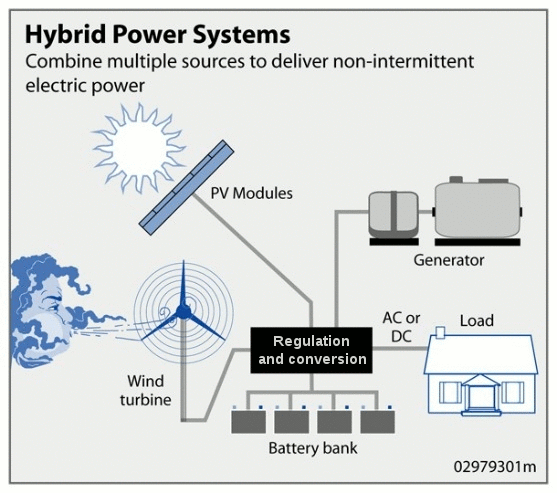 Research findings: 
The impact of flywheel evaluated under three different conditions (Profile 1, 2, and 3)
Use of diesel generator was reduced by 100%, 50% and 64%, respectively
Annual fuel cost savings of approximately £1350, £1460, and £1550, respectively
Minimum CO2 emissions  reduction was 0.915 MT CO2 –eq
Maximum CO2 emissions  reduction was 3.2 MT CO2 –eq
Flywheel completes 73000 cycles in 20 years (average 10 cycles per day) based on analysis
For a Li-Ion battery to complete these cycles, must be replaced more than 5 times in 20 years for 50% DoD, and 12 times in 20 years for 80% DoD. 
Lead-Acid batteries will be replaced 28 times in 20 years for 50% DoD while Sodium-Sulfur type will be replaced 12 times in 20 years for 50% DoD.
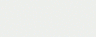 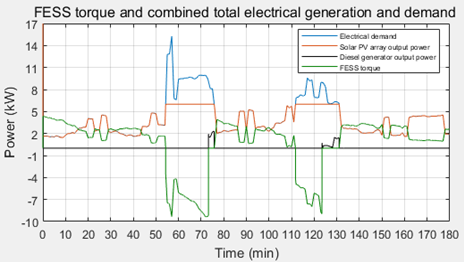 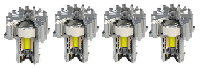 Mustafa Edries Amiryar, PhD
Thank you for listening

Questions ?
How a Flywheel works - Vidoes
https://www.youtube.com/watch?v=A4c_7h3IpRYhttps://www.youtube.com/watch?v=r5ee1l8thvshttps://www.youtube.com/watch?v=u6I2lKtfpLQhttps://www.youtube.com/watch?v=5suX03dhK2I
References:

M. E. Amiryar and K. R. Pullen, “A review of Flywheel Energy Storage System Technologies and Their Applications,” Applied Sciences, MDPI, vol. 7, no. 3, pp. 286-307, 2017.

M. E. Amiryar, K. R. Pullen, D. Nankoo, “Development of a High-Fidelity Model for an Electrically Driven Energy Storage Flywheel Suitable for Small Scale Residential Applications,” Journal of Applied Sciences, MDPI, vol. 8, no. 3, pp. 453-482, 2018.

A. Soomro, M. Amiryar E, P. Keith R and D. Nankoo, "Comparison of performance and controlling schemes of synchronous and induction machines used in flywheel enregy storage systems," Energy Procedia, vol. 151, pp. 100-110, 2018.

Chen, H., Cong, T. N., Yang, W., Tan, C., Li, Y., & Ding, Y. (2009). Progress in electrical energy storage system: A critical review. Progress in Natural Science, 19(3), 291–312. doi:10.1016/j.pnsc.2008.07.014

Hadjipaschalis, I., Poullikkas, A., & Efthimiou, V. (2009). Overview of current and future energy storage technologies for electric power applications. Renewable and Sustainable Energy Reviews, 13(6-7), 1513–1522. doi:10.1016/j.rser.2008.09.028

Crespo Del Granado, P., Wallace, S. W., & Pang, Z. (2014). The value of electricity storage in domestic homes: a smart grid perspective. Energy Systems, 5(2), 211–232. doi: 10.1007/s12667-013-0108-y

S., Sebastián, R., Quesada, J., & Colmenar, A. (2011). Review of Flywheel based Energy Storage Systems. Proceedings of the 2011 International Conference on Power  Engineering, Energy and Electrical Drives. (May).